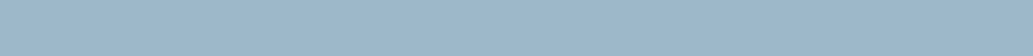 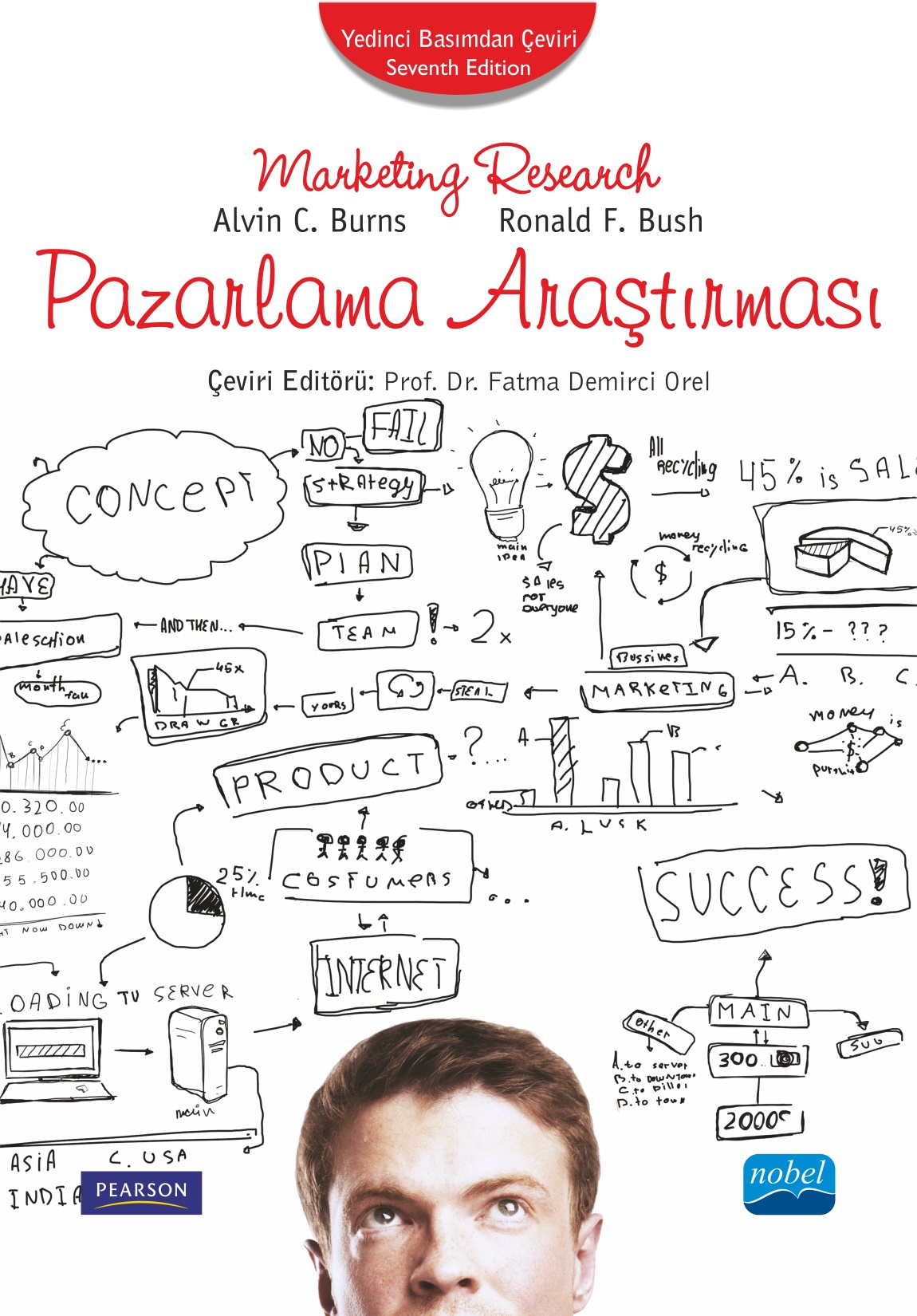 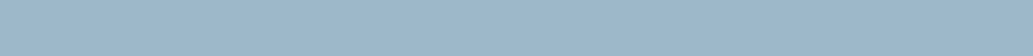 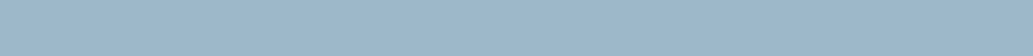 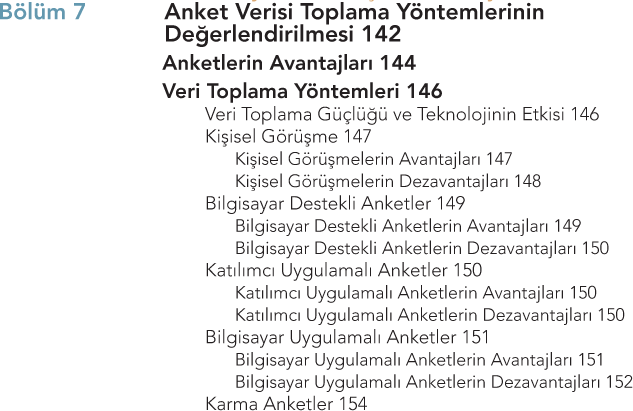 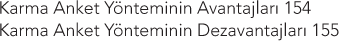 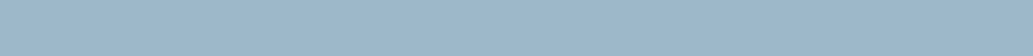 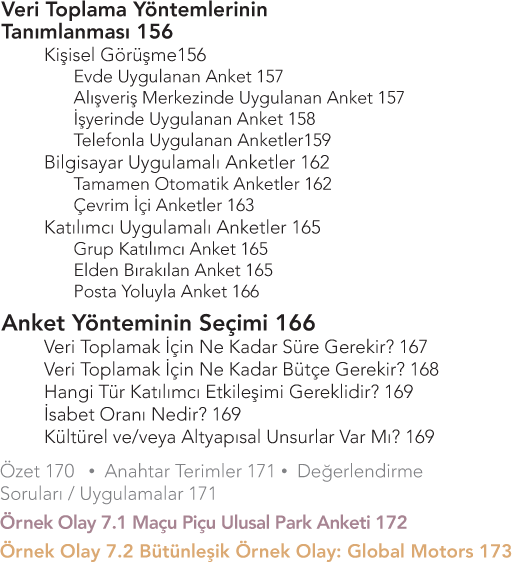 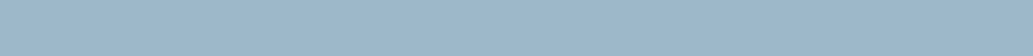 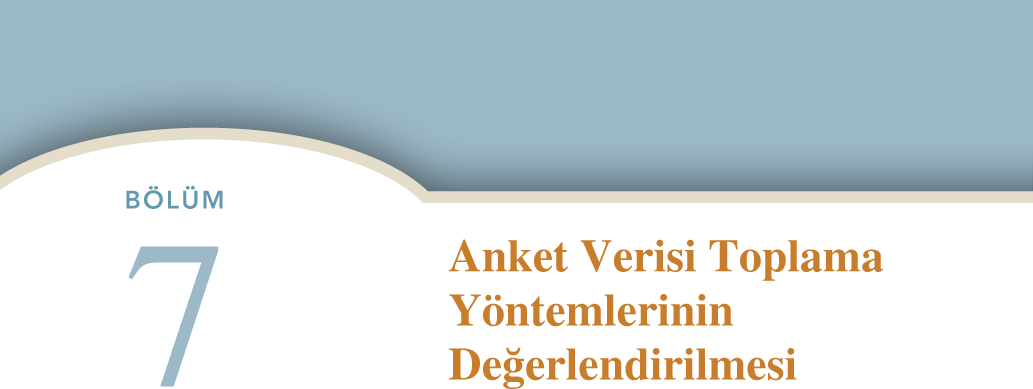 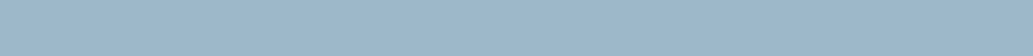 ÖĞRENME AMAÇLARI
Çeşitli veri toplama yöntemlerinin avantaj ve dezavantajlarını anlamak.
Kişisel görüşme, telefonla anket ve çevrim içi anketleri de kapsayan bilgisayar-uygulamalı anketler gibi farklı anket toplama yöntemleri ile ilgili bilgilenmek.
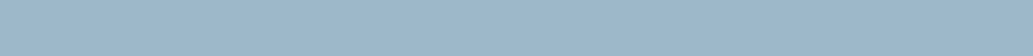 ÖĞRENME AMAÇLARI
Belirli bir anket yöntemini seçerken araştırmacıların göz önünde bulundurması gereken unsurları anlamak.
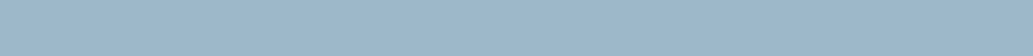 « NEREDEYİZ »
Aşama 6 » Veriye ulaşma yöntemlerinin belirlenmesi
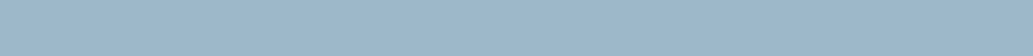 Mobil Veri Toplama
Bölüm, anketlerin neden popüler ve avantajlı olduğu ile ilgili kısa bir tartışma ile başlamaktadır. Ardından, temel anket yöntemleri açıklanmaktadır: 

(1) Kişisel görüşme
(2) Bilgisayar destekli anketler
(3) Bilgisayar uygulamalı anketler 
(4) Katılımcı uygulamalı anketler
(5) Bazen “melez” olarak adlandırılan karma yöntem
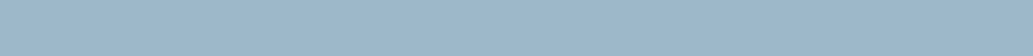 Anketlerin Avantajları
Anket yönteminin temel avantajları standardizasyon,
uygulama kolaylığı, “görünmeyene” dokunma becerisi,
tablolama ve istatistiki analize uygunluk ve alt grup farklılıklarına karşı hassasiyettir.
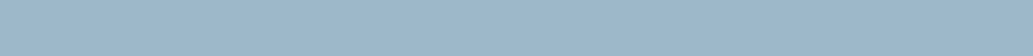 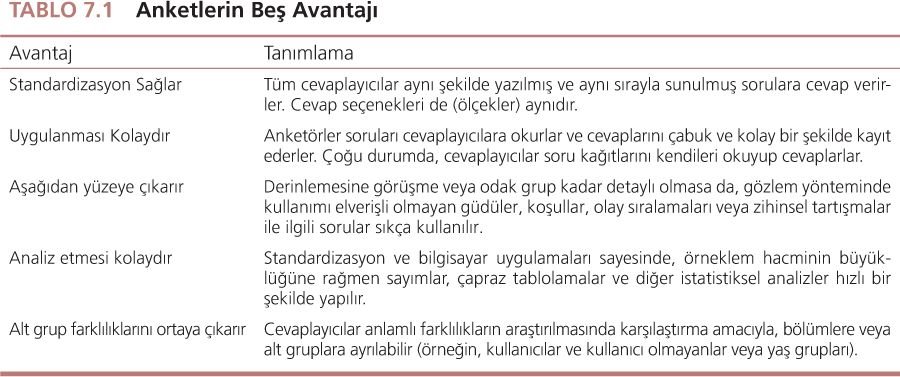 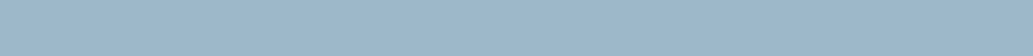 Veri Toplama Yöntemleri
VERİ TOPLAMA GÜÇLÜĞÜ VE TEKNOLOJİNİN ETKİSİ
Bu kısma başlamadan önce, pazarlama araştırması sürecinin veri toplama aşamasının büyük bir değişimin ortasında olduğu belirtilmelidir.
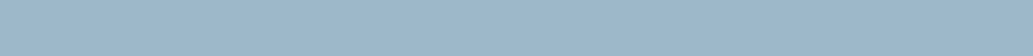 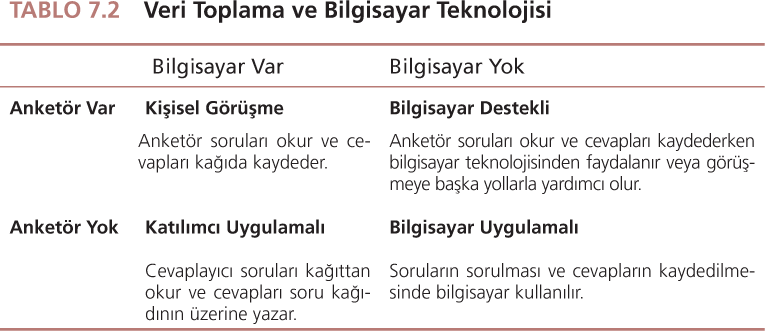 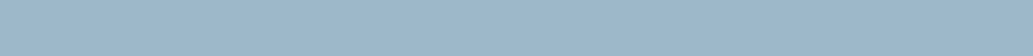 KİŞİSEL GÖRÜŞME
Bir kişisel görüşmede, anketör soruları yüz yüze veya telefonda cevaplayıcıya okur ve cevapları bilgisayar kullanmadan kaydeder.
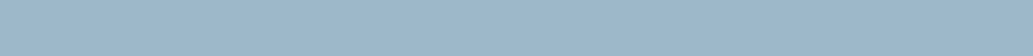 Alt Başlıklar
Kişisel Görüşmelerin Avantajları
Kişisel Görüşmelerin Dezavantajları
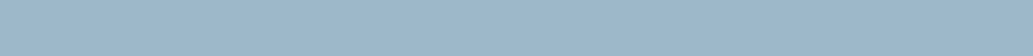 BİLGİSAYAR DESTEKLİ ANKETLER
Bilgisayar destekli ankette teknoloji, anketörün yapacağı işi destekleyici rol oynar.
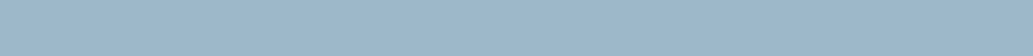 Alt Başlıklar
Bilgisayar Destekli Anketlerin Avantajları
Bilgisayar Destekli Anketlerin Dezavantajları
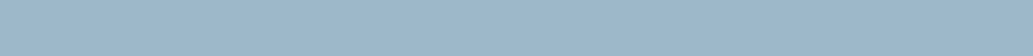 KATILIMCI UYGULAMALI ANKETLER
Katılımcı uygulamalı anketlerde, cevaplayıcı,
Görüşmeyi yöneten bir kişi veya bilgisayar olmadan
anketi kendi başına tamamlar.
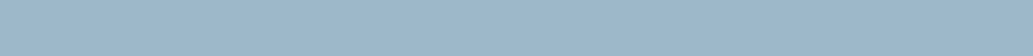 Alt Başlıklar
Katılımcı Uygulamalı Anketlerin Avantajları
Katılımcı Uygulamalı Anketlerin Dezavantajları
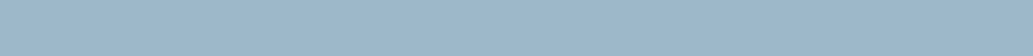 BİLGİSAYAR UYGULAMALI ANKETLER
Bilgisayar uygulamalı ankette bilgisayar, soruların sorulması ve katılımcının cevaplarının kaydedilmesinde tamamlayıcı rol oynar.
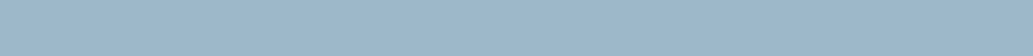 Alt Başlıklar
Bilgisayar Uygulamalı Anketlerin Avantajları
Bilgisayar Uygulamalı Anketlerin Dezavantajları
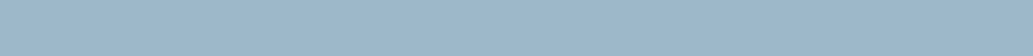 KARMA ANKETLER
Bazen melez olarak da adlandırılan karma anket yöntemleri, birçok veri toplama yöntemini birlikte
kullanmaktadır.
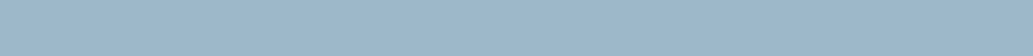 Alt Başlıklar
Karma Anket Yönteminin Avantajları
Karma Anket Yönteminin Dezavantajları
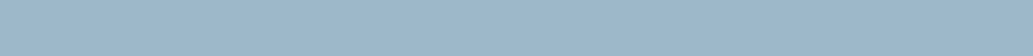 Veri Toplama Yöntemlerinin Tanımlanması
Kişisel görüşme, katılımcı uygulamalı, bilgisayar destekli ve bilgisayar uygulamalı anketlerin olumlu ve olumsuz yönlerine değinildikten sonra, bu kısımda her yöntemde
kullanılan çeşitli görüşme teknikleri tanımlanmaktadır. Pazarlama araştırmacıları tarafından kullanılan görüşme teknikleri şunlardır:
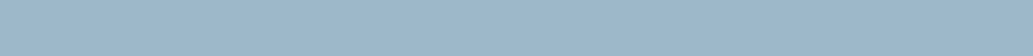 Kişisel görüşme/bilgisayar destekli (eğer uygulama için bilgisayar kullanılıyorsa) anketler
1. Evde uygulanan anket
2. Alışveriş merkezinde uygulanan anket
3. İş yerinde uygulanan anket
4. Telefonla uygulanan anket
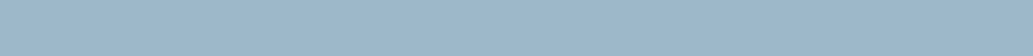 Bilgisayar uygulamalı anketler:
5. Tamamen otomatik anketler
6. Çevrim içi anketler
Katılımcı Uygulamalı Anketler
7. Grup katılımcı anket
8. Elden bırakılan anket
9. Postayla anket
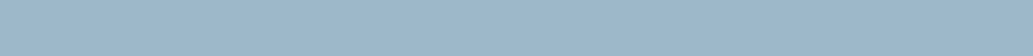 Anket Yönteminin Seçimi
Veri toplama yöntemini seçmede, araştırmacı maliyet,
zaman ve diğer unsurlara karşı kaliteyi dengeler.
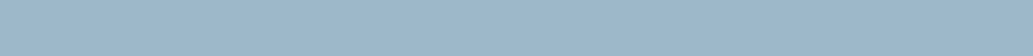 Yeni veri toplama yöntemleri ortaya çıkmıştır ve var olan metotlardaki gelişmeler de devam etmektedir. Bu nedenle araştırmacı sürekli olarak veri toplama yöntemleriyle ilgili bilgisini güncellemelidir. Yine de, zaman, maliyet, katılımcıların etkileşim düzeyi, sahiplik oranı ve özel durumlar veri toplama yönteminin seçiminde öncelikli olarak göz önünde bulundurulması gereken unsurlardır.
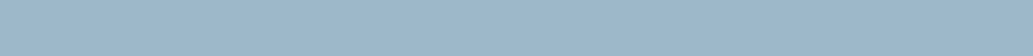 Alt Başlıklar
VERİ TOPLAMAK İÇİN NE KADAR SÜRE GEREKİR?
VERİ TOPLAMAK İÇİN NE KADAR BÜTÇE GEREKİR?
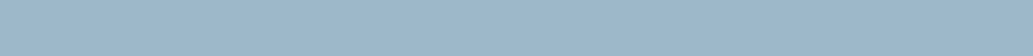 Alt Başlıklar
HANGİ TÜR KATILIMCI ETKİLEŞİMİ GEREKLİDİR?
İSABET ORANI NEDİR?
KÜLTÜREL VE/VEYA ALTYAPISAL UNSURLAR VAR MI?
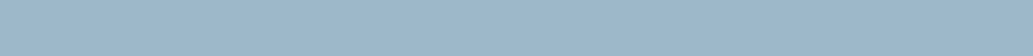 ÖZET
Bölüm özetini kitabınızda bölüm sonlarında bulabilirsiniz.
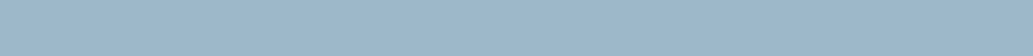